Онлайн-олимпиада «Плюс» по математике для начальных классов
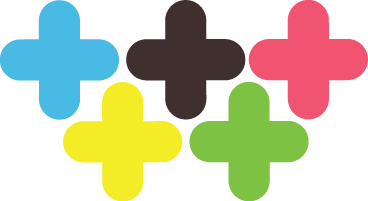 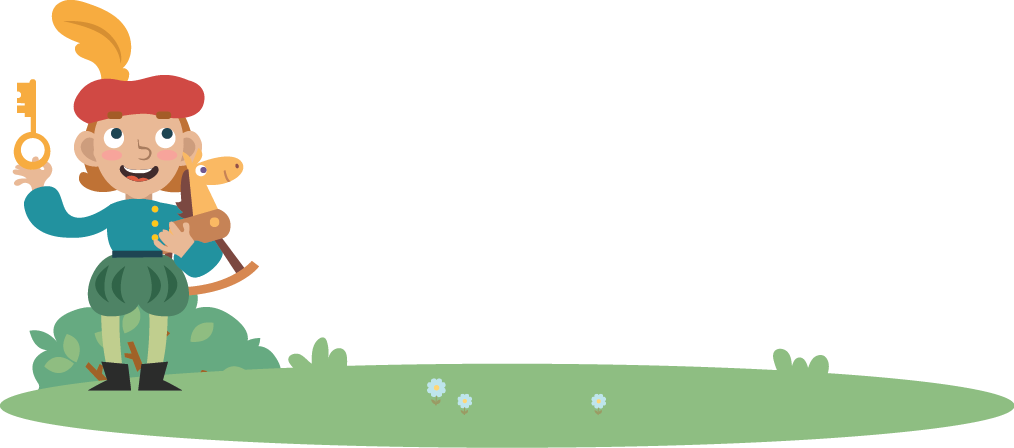 plus.olimpiada.ru
Проводится 2 раза в год
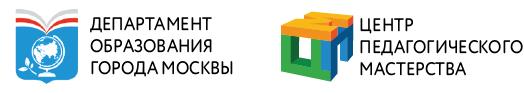 Организаторы:
При поддержке:
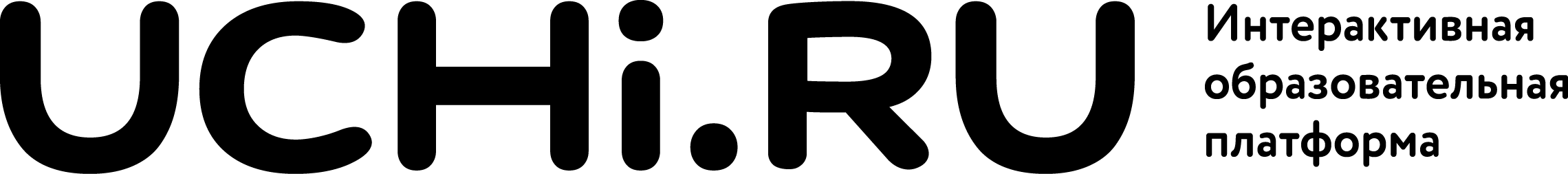 400 тысяч учеников 1-4 классов со всей России
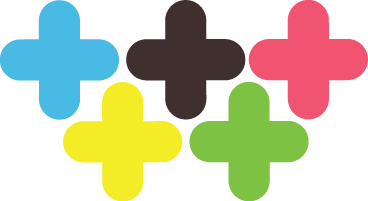 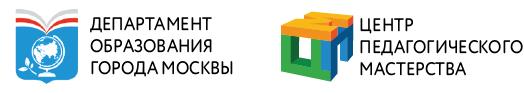 Организаторы:
При поддержке:
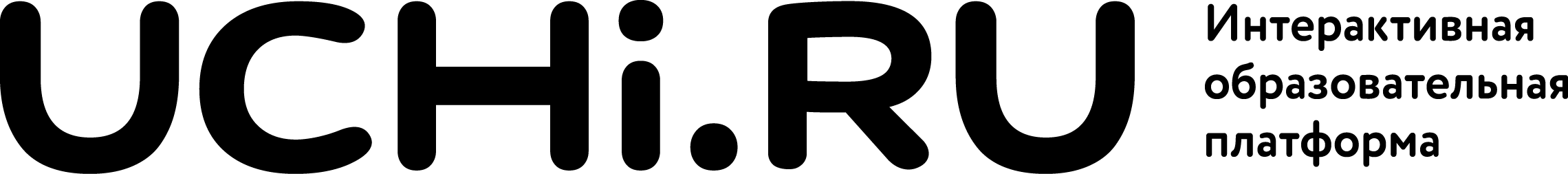 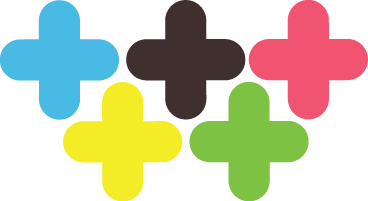 Задания Олимпиады даны в понятной детям игровой форме и нацелены на развитие нестандартного мышления, не требуют углубленного знания школьной программы.
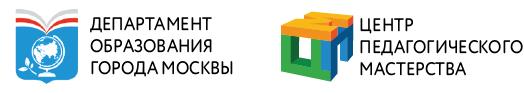 Организаторы:
При поддержке:
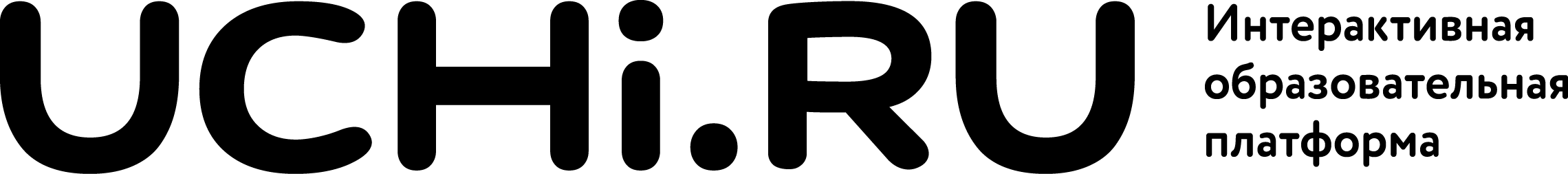 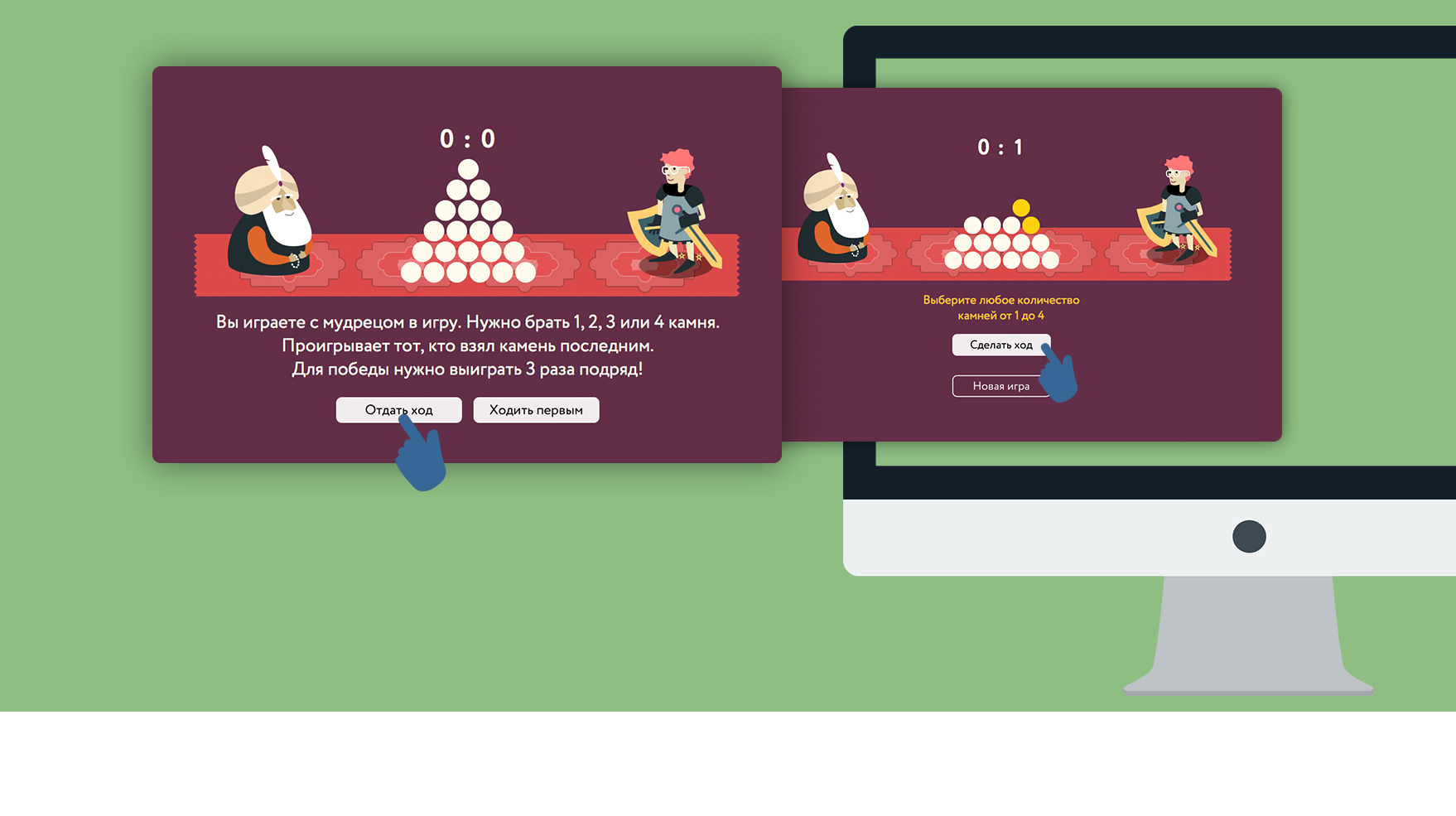 Мудрец 
http://bit.ly/2d6usIt
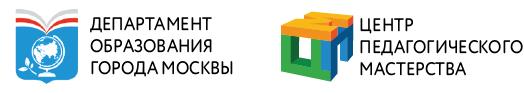 Организаторы:
При поддержке:
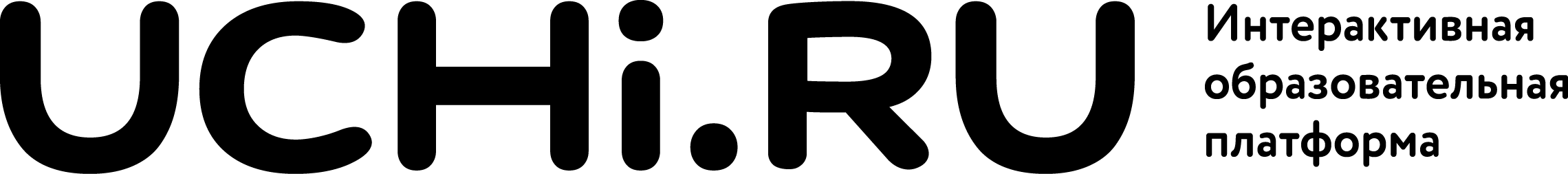 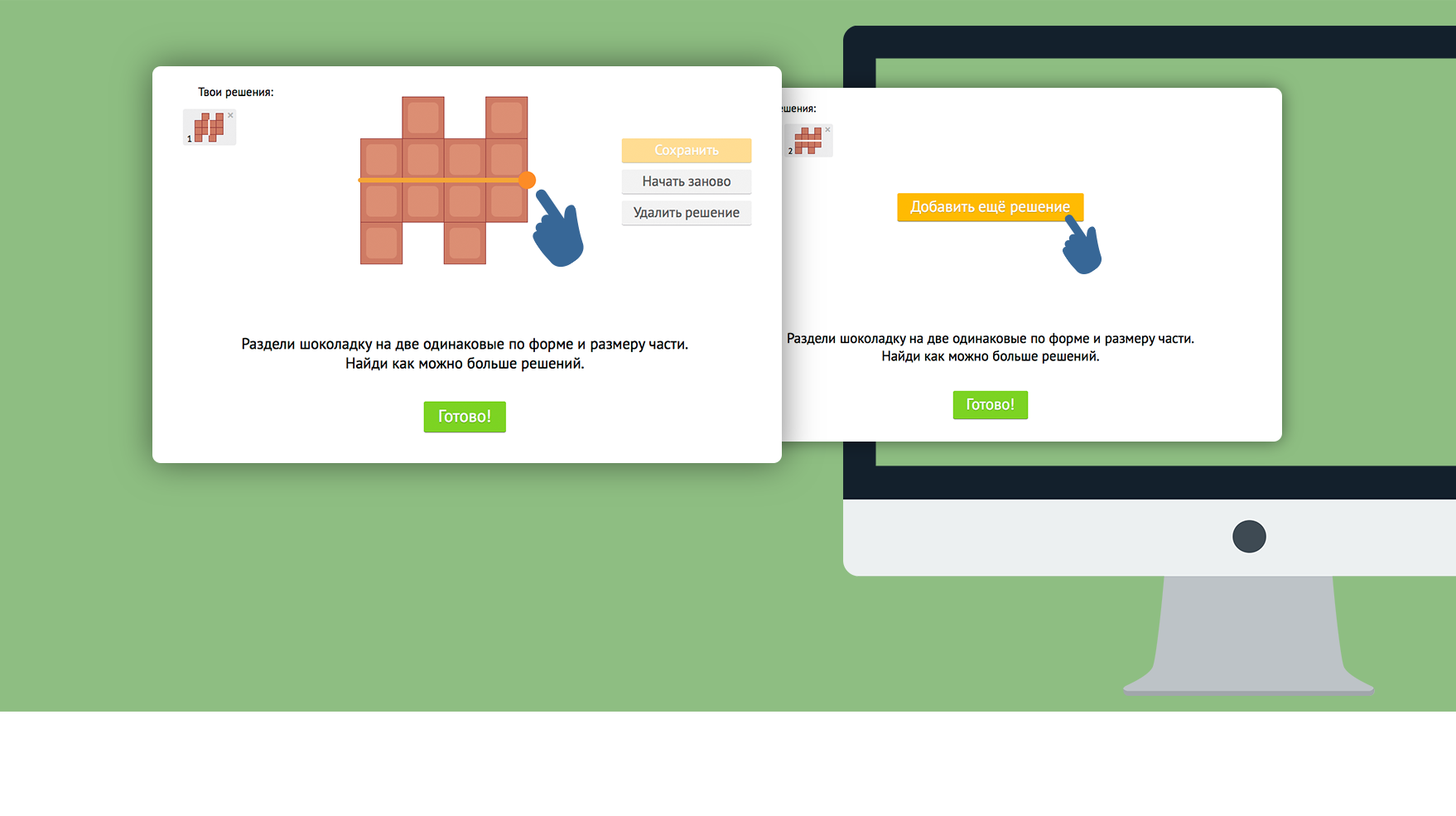 Шоколад 
http://bit.ly/2cvW6wi
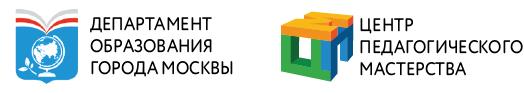 Организаторы:
При поддержке:
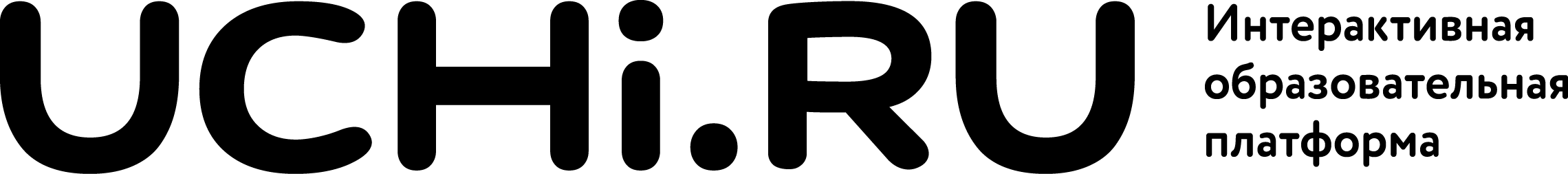 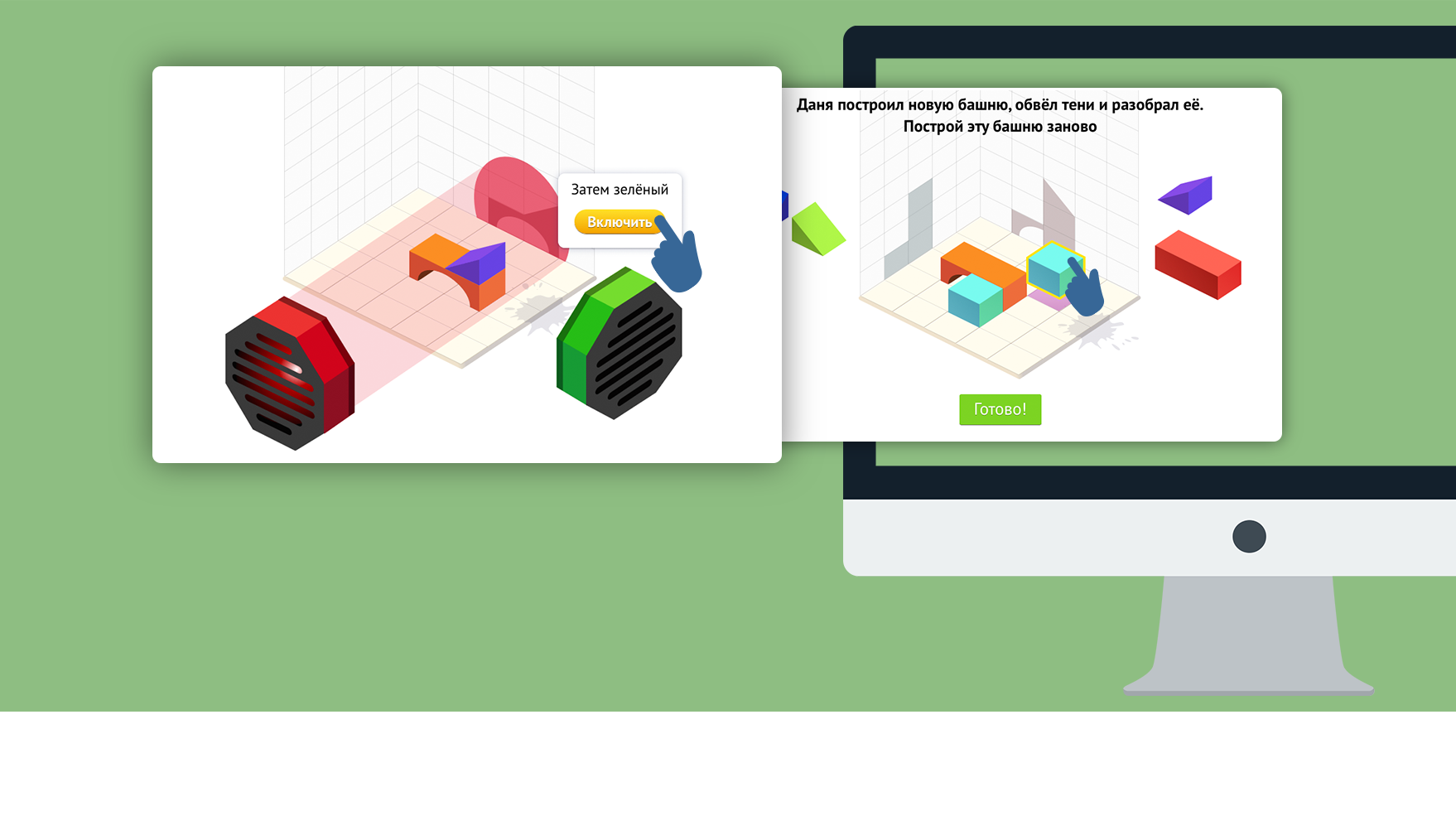 Тени 
http://bit.ly/2dbIlBg
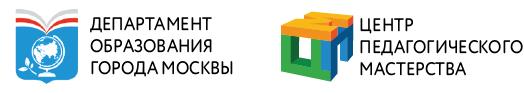 Организаторы:
При поддержке:
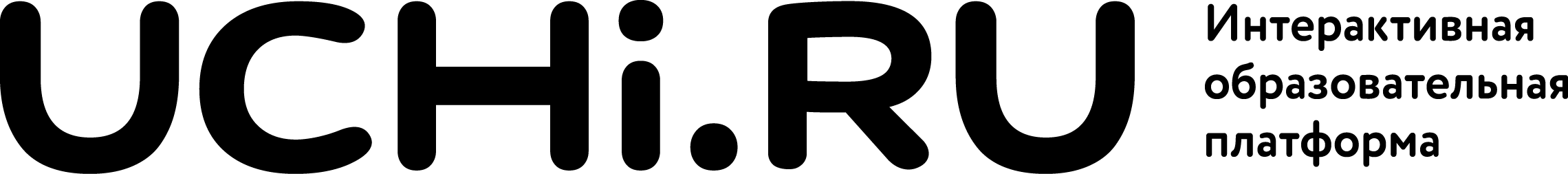 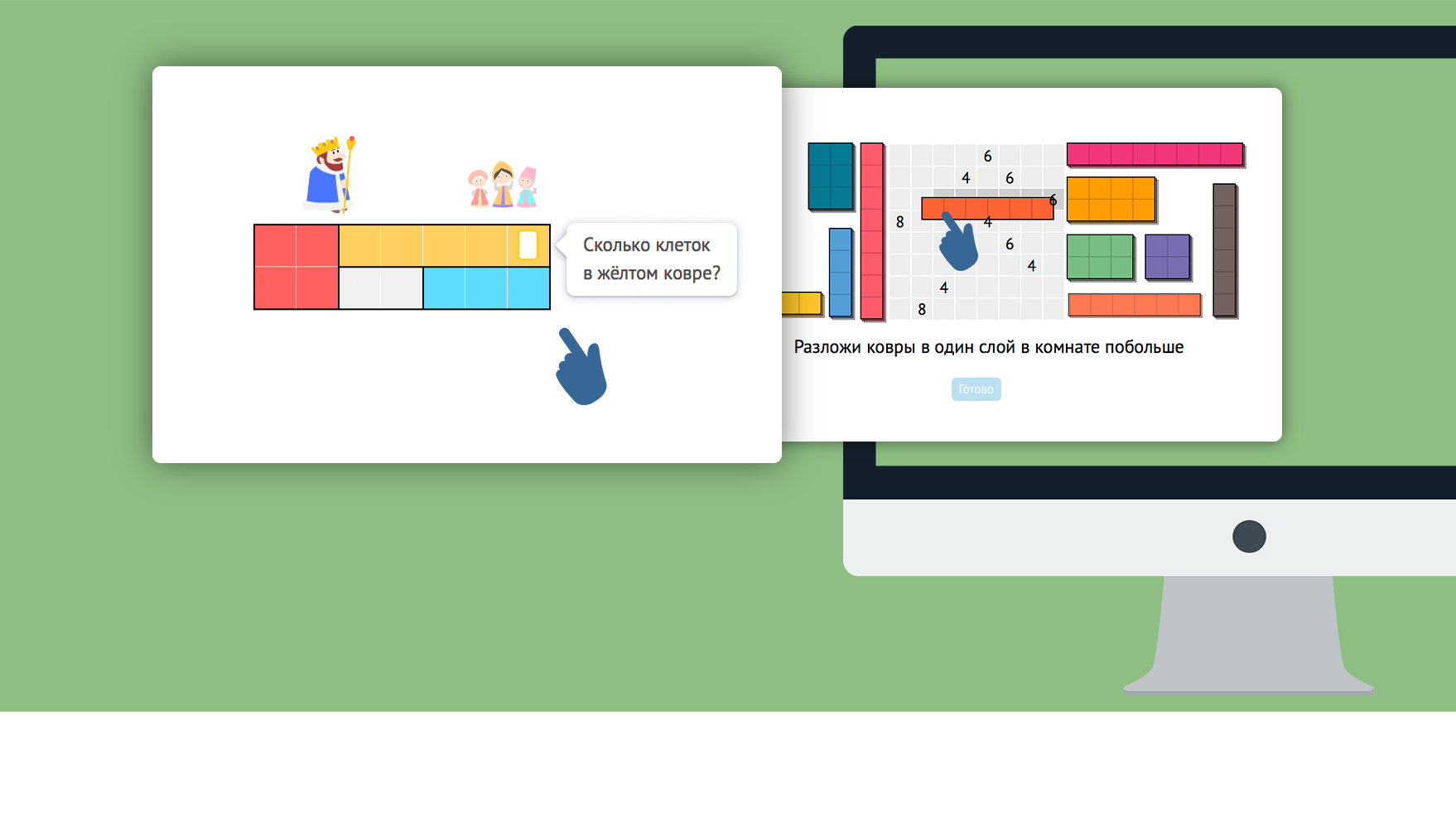 Ковры
http://bit.ly/2cNw8aA
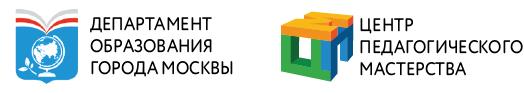 Организаторы:
При поддержке:
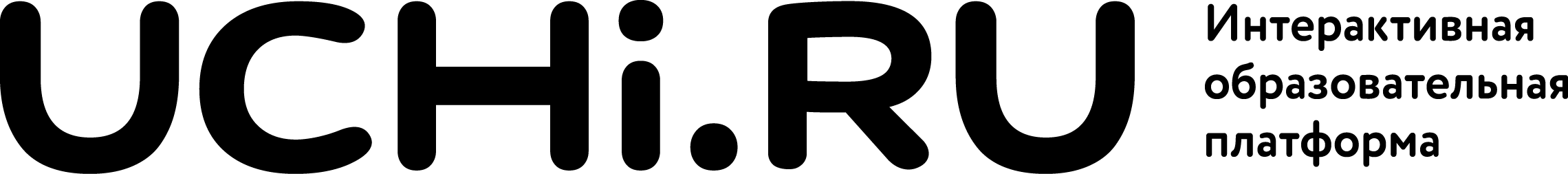 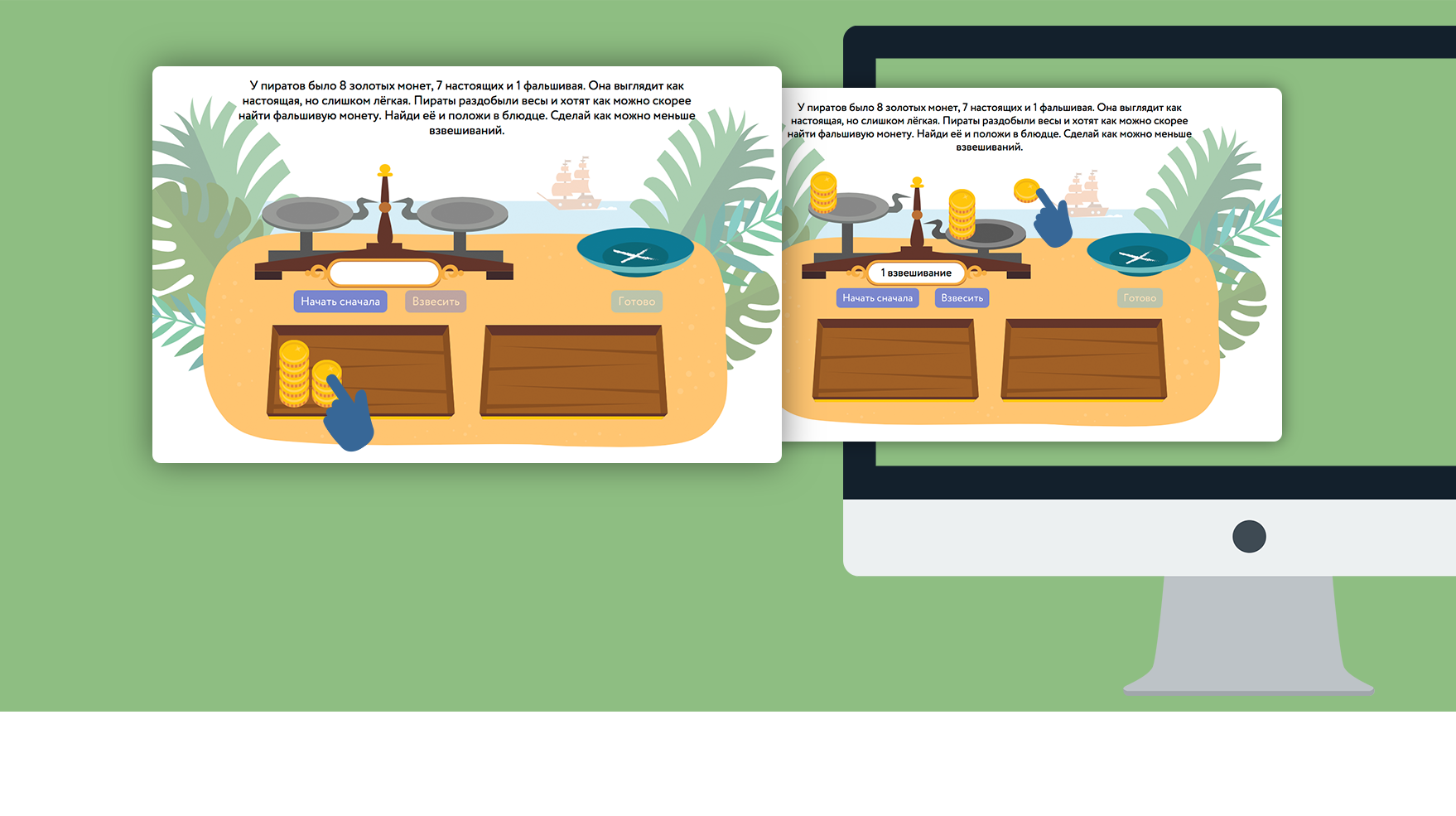 Фальшивая монета 
http://bit.ly/2dbINzp
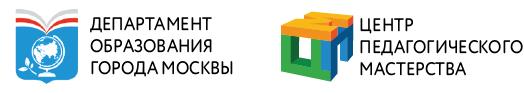 Организаторы:
При поддержке:
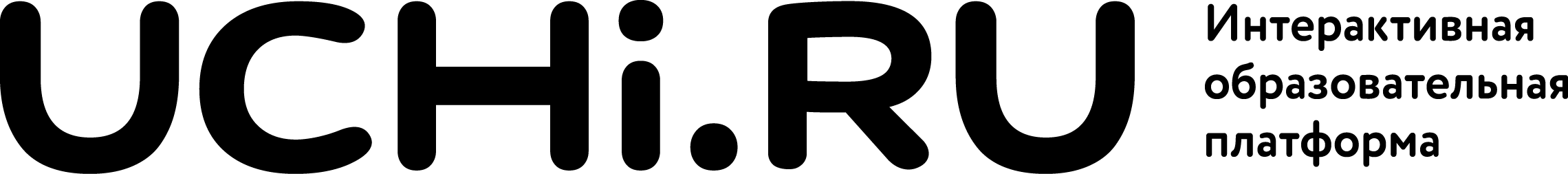 Тысячи отзывов учителей и родителей
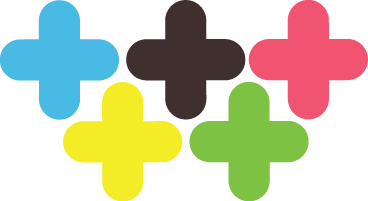 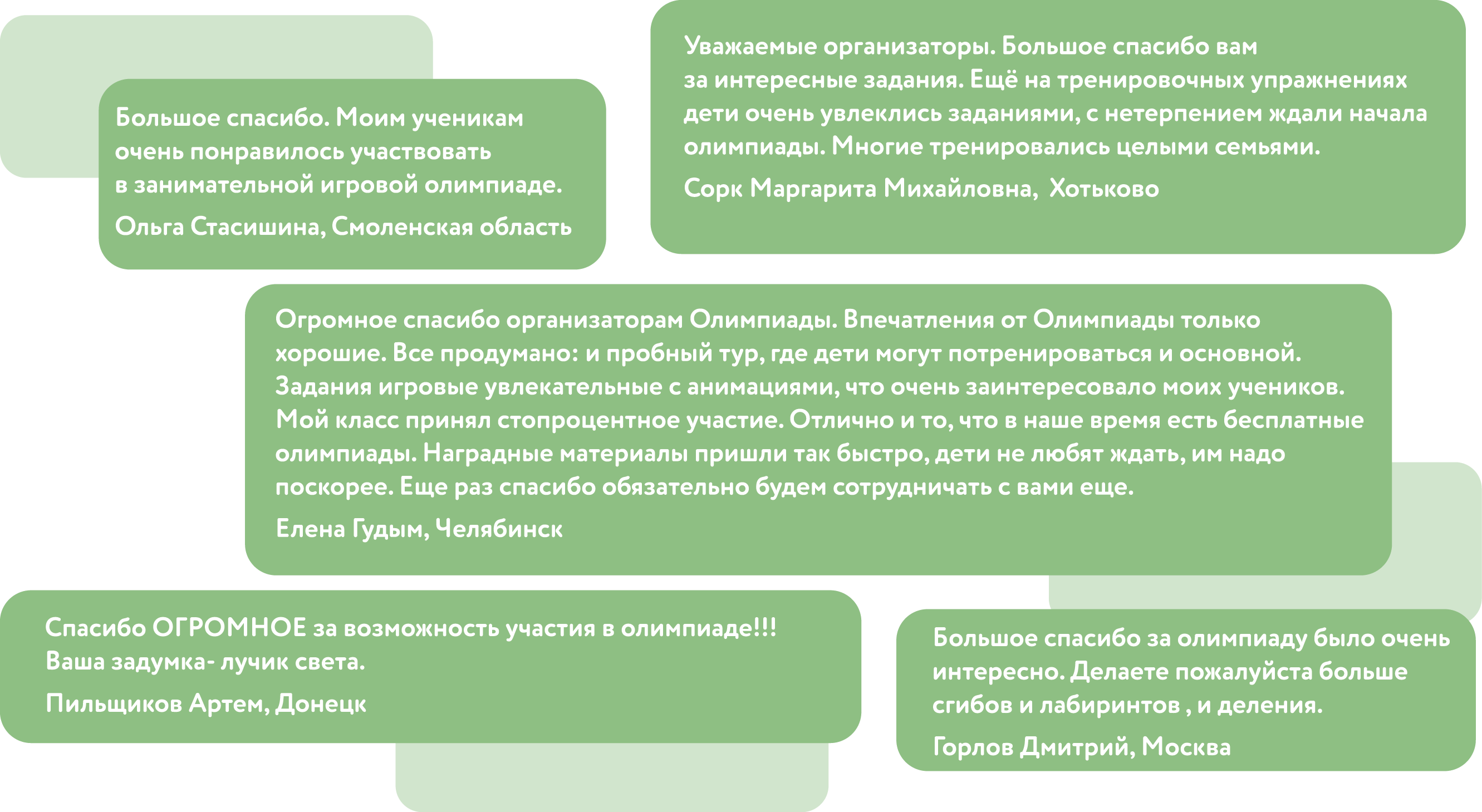 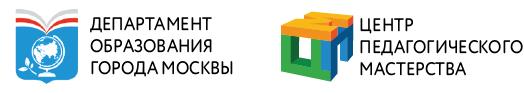 Организаторы:
При поддержке:
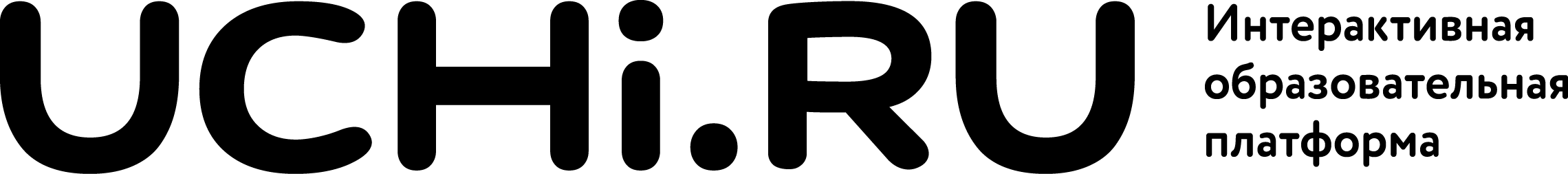 Приглашаем к участию в олимпиаде «Плюс» на сайте plus.olimpiada.ru
Для доступа к заданиям на сайте uchi.ru используйте 
Логин: natalya.karabanova@uchi.ru
Пароль: 951000